Navigating the World of Digital Marketing
Insights and Strategies for Success
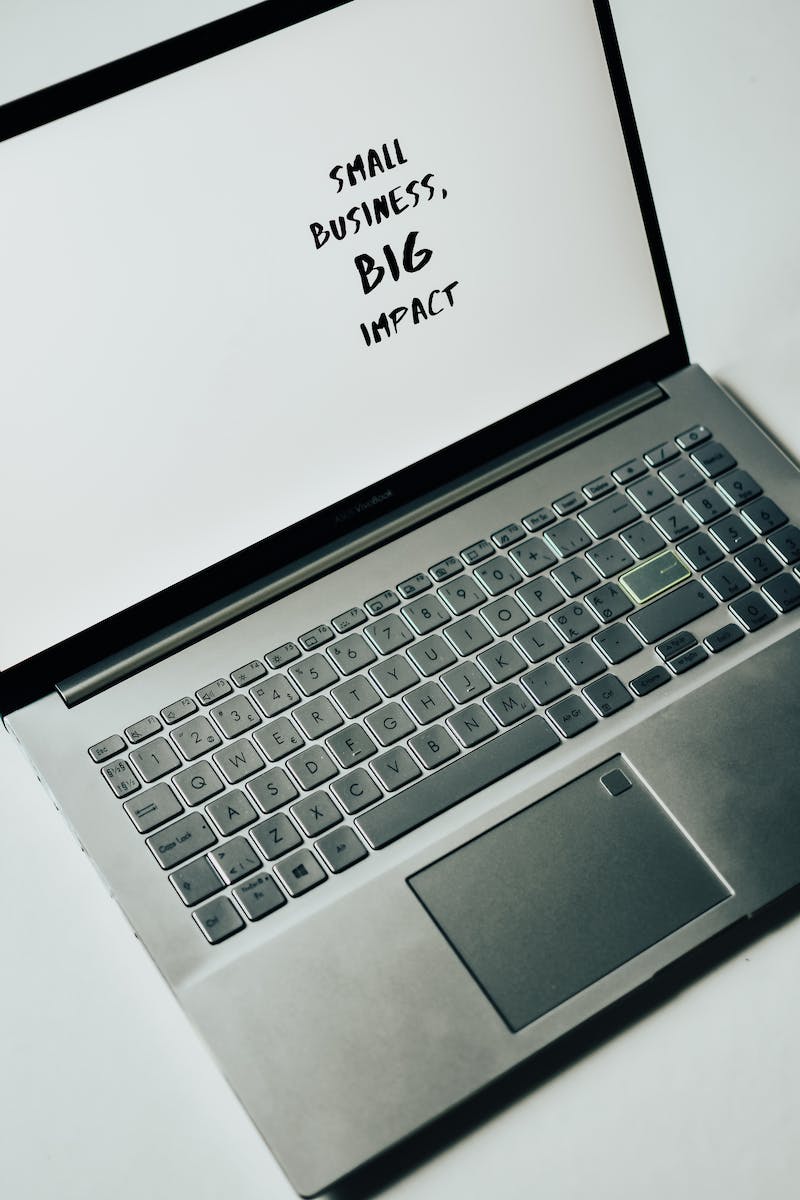 Introduction
• Victoria's journey in the world of digital marketing
• The importance of staying updated with the latest trends
• The role of a government relations manager in web design
• The power of public relations in digital marketing
Photo by Pexels
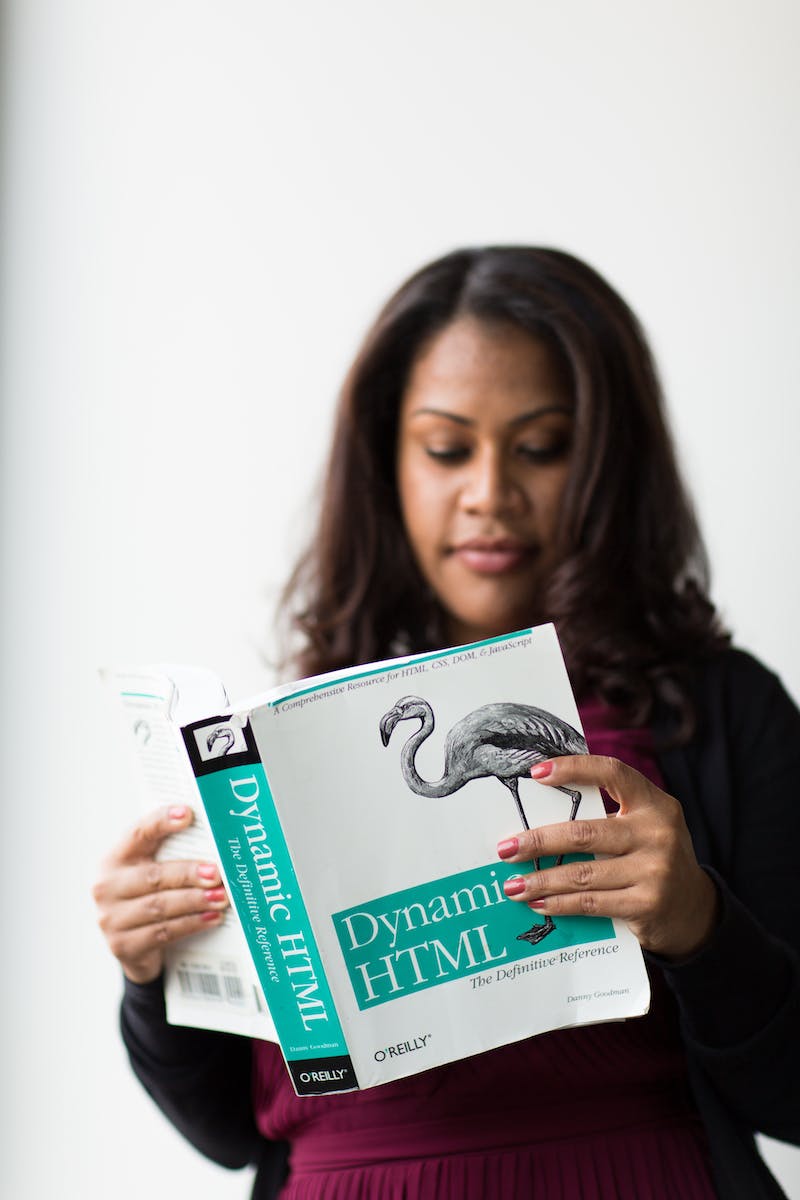 The Importance of Superb Design
• The impact of great design on user experience
• Using design to create a memorable brand identity
• Web design as a tool for lead generation
• The role of a web designer in digital marketing campaigns
Photo by Pexels
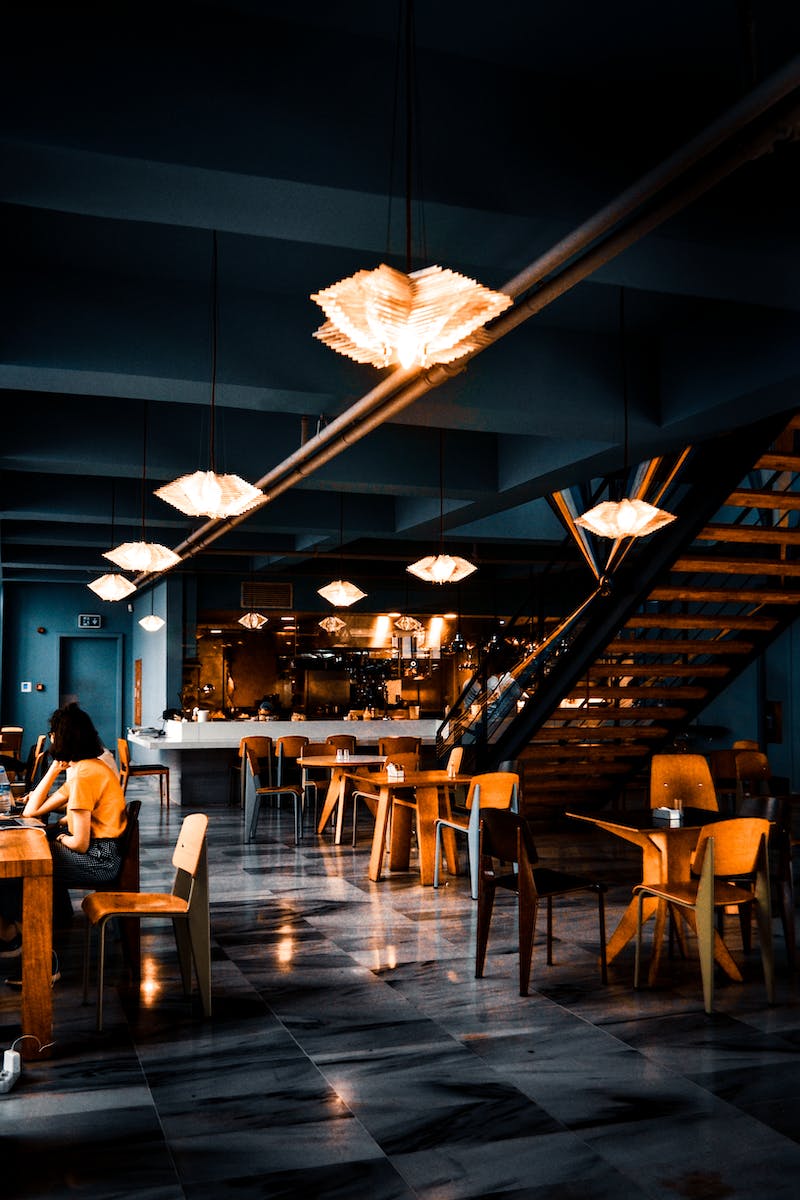 Harnessing the Power of Public Relations
• The role of public relations in building brand reputation
• Utilizing PR strategies to attract media attention
• The impact of positive PR on digital marketing outcomes
• Effective communication with the target audience
Photo by Pexels
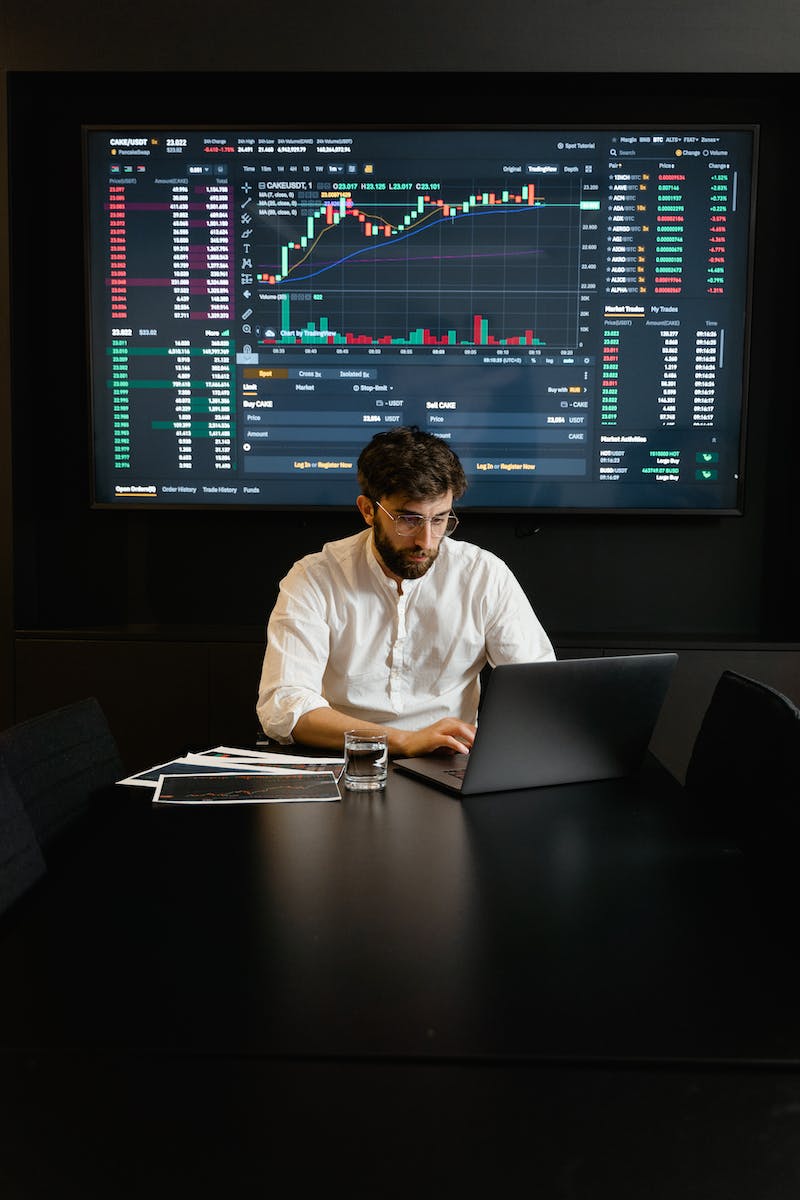 Navigating the World of Digital Marketing
• Understanding the stock market and its implications
• The role of data analysis in making informed marketing decisions
• Staying ahead with the latest marketing trends
• Leveraging market intelligence to gain a competitive edge
Photo by Pexels
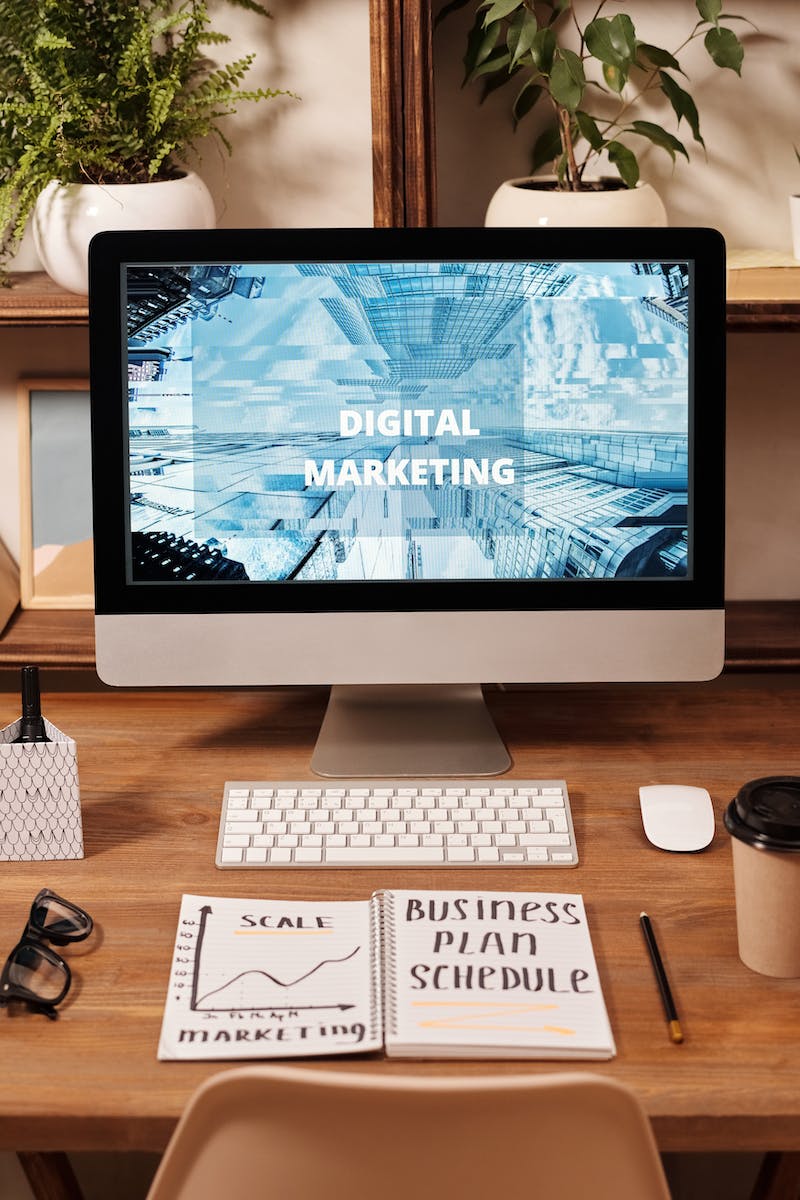 Conclusion
• Recap of key insights from the presentation
• The importance of continuous learning in digital marketing
• Encouraging audience engagement and questions
• Next steps for implementing effective digital marketing strategies
Photo by Pexels